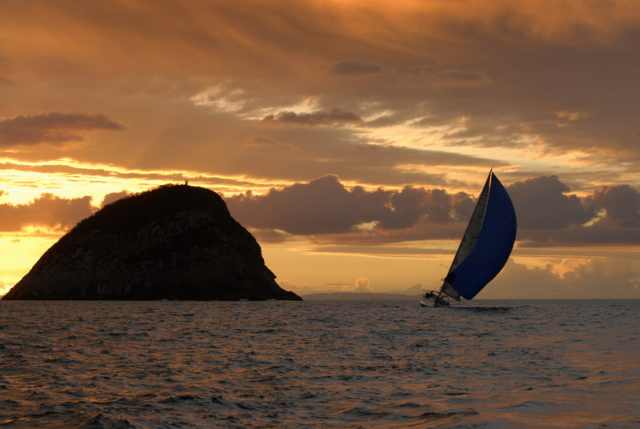 Academic Listening and SpeakingAssignment:Expanding Your Technical Vocab
John Morris
KRIS, KMITL
previously
Engineering, Mahasarakham University
Electrical and Computer Engineering, The University of Auckland
Iolanthe II  leaves the Hauraki Gulf under full sail –
Auckland-Tauranga Race, 2007
Technical vocabulary
If you understand root words used in technical terms
Then it should be easier for you
To understand a new term
Remember it
Remember how it should be spelt
Understand related terms
Technical terms are (mostly) built from
Mostly Greek and Latin roots
Some German
Some other languages (Arabic, ….. )
so
Understanding etymology (way a word is derived) helps you build your vocabulary
Common roots
-scope
From Greek:  ó (skopós)
Meaning: Target, look at
Occurs in: microscope, telescope, periscope, endoscope
-logy
From Greek: λογία (logia)
Meaning: study
Occurs in: biology, zoology, psychology, ….
now
bioscopy = take a living sample for examination(commonly for looking for cancer cells)
so
Understanding etymology (way a word is derived) helps you build your vocabulary
Assignment
Assessed: 10%
Choose any (polysyllabic) technical term
Look up the etymology
Explain the current meaning of the word
Explain how the meaning was derived
Give a short presentation of your research 
5 min
2 slides
Team work permitted .. Team of n may explain n related words
To avoid boredom and help everyone in the class expand their vocabulary
Register your chosen word by Line
Assignment
To avoid boredom and help everyone in the class expand their vocabulary
No duplicates!
Register your chosen word by Line
First in-first served
Duplicates forbidden
If someone else has already registered a wordyou must choose another one
Words may come from 
any branch of science or engineering or 
history or sociology or politics or ..
Suggestions
Biology is a good source
Biological names mostly derived from Latin or Greek
Politics also though … Can you explain ‘oligarchy’
Assignment – Example 1
homo sapiens
Formal biological name for our species
Linnaeus designed a classification for plants and animals
Derived from
homo from Latin meaning man
sapiens from Latin sapere meaning be wise
Other examples
homo erectus
homo + erectus (Latin, upright)
Assignment – Example 2
cardiographer
Person who makes records of the heart
Usually the technician who operates the instrument
Derived from
cardio from Greek καρδίᾱ meaning heart
grapher from Greek graf (grapho-) meaning write
Other examples
cardiologist
cardio + logy (Greek, study)
Someone who studies the heart
Usually a doctor
Distinct from the technician who records the signals
electrocardiogram
electro + cardio + gram 
Recording of electrical signals from the heart
Assignment – Submission
Make a simple report
Power Point or Word
2 pages or 2 slides, max
Pictures encouraged
For Greek roots, practice using the Greek alphabet too
You can find Greek characters under
Power Point or Word: InsertSymbol
Present this report in class (5 mins max)
Sept 17, 10 am
Send the report (with your name on it) by Line
I will collect the reports 
You will be able to use it to support your class presentation
Due date: Sept 17, 8 am 
Strict time deadline – in time for class at 10am
Next lecture – Thu, Sept 10
Continuing .. 
Understanding new technical terms
More prefixes